Дыхательная гимнастика
Подготовила: учитель-логопед
 МКДОУ детского сада №24 
Теренко Н.А.
Рекомендации по выполнению дыхательной гимнастики.
Проводить упражнения в хорошо проветриваемом помещении или при открытой форточке.
Занятия проводить до еды.
Заниматься в свободной, не стесняющей движения одежде.
Воздух необходимо набирать через нос, плечи не поднимать.
Выдох должен быть длительным, плавным.
Необходимо следить, чтобы не надувались щёки (на начальном этапе их можно прижимать ладонями)
Рекомендации по выполнению дыхательной гимнастики
В процессе речевого дыхания не напрягать мышцы в области шеи, рук, груди, живота.
Упражнения можно выполнять как в положении сидя, так и стоя.
Достаточно трёх-пяти повторений. Многократное выполнение дыхательных упражнений может привести к гипервентиляции! Наступление гипервентиляции можно определить по следующим признакам: побледнение лица, жалобы на головокружение, отказ от занятий.
Дозировать количество и темп упражнений.
После выдоха перед новым вдохом сделать остановку на 2-3 секунды.
«Греем  руки» - вдыхать  через  нос  и  дуть  на  озябшие  руки, плавно  выдыхая  через  рот со звуком х-х-х, как  бы  согревая  руки.
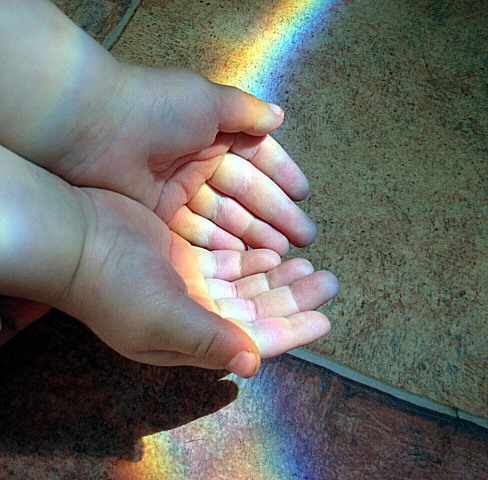 «Кто  громче» - выпрямить  спину, сомкнуть  губы, указательный  палец  левой  руки  положить  на  боковую  сторону  носа, плотно  прижимая  левую  ноздрю, глубоко  вдохнуть  правой  ноздрей (рот  закрыть)  и  произносить  (выдыхать)  «м-м-м», одновременно  похлопывая  указательным  пальцем  правой  руки  по  правой ноздре  (в  результате  получается  длинный  скандированный  выдох); выполнить  такие  же  действия, прижимая  правую  ноздрю.
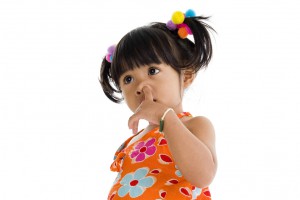 «Аист» - стоять  прямо, поднять  руки  в  стороны, одну  ногу, согнув  в  колене, вынести  вперед  и  зафиксировать  положение  на  несколько  минут, удерживая  равновесие; на  выдохе  опустить  ногу  и  руки, тихо  произнося  «ш-ш-ш»  (6-7 раз)
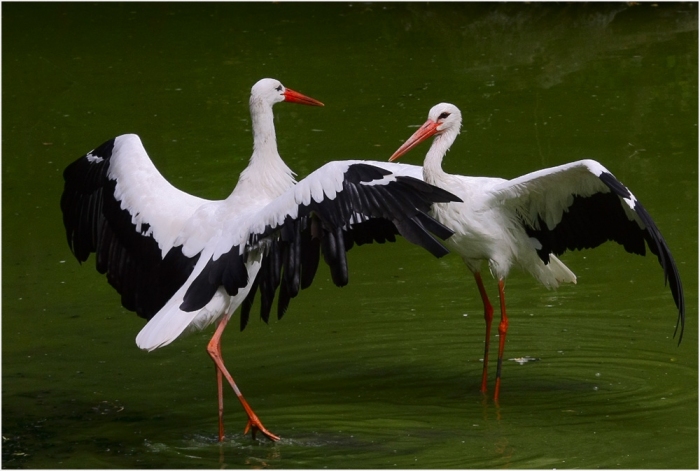 «Шарик» - представить  себя  воздушным  шариком; на  счет  1,2,3,4, сделать  четыре  глубоких  вдоха  и  задержать  дыхание. Затем  на  счет  1-5  медленно  выдохнуть.
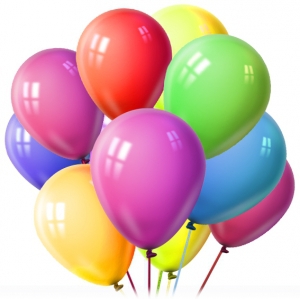 « Ворон» - сесть  прямо, быстро  поднять  руки  через  стороны  вверх – вдох, медленно  опустить  руки – выдох. Произнести: «кар», максимально растягивая звук р-р-р…
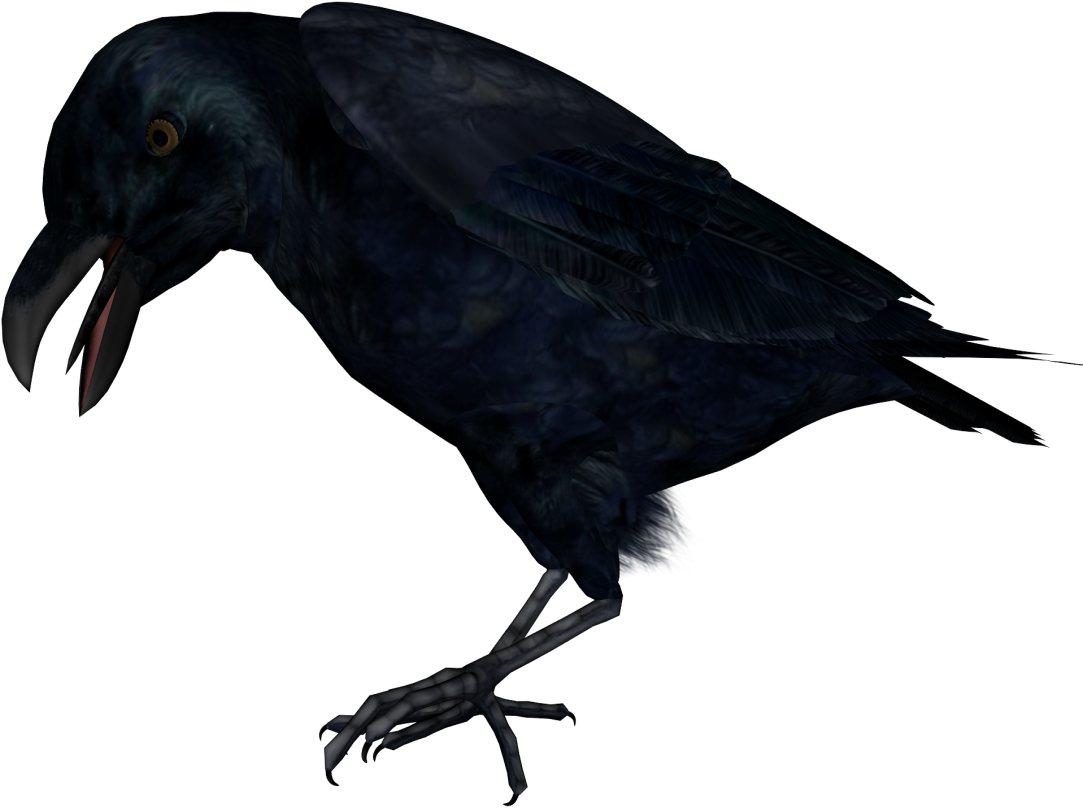 «Каша» - вдыхать  через  нос, на  выдохе  произнести  слово  «пых». Повторить  не  менее  6  раз.
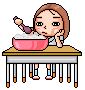 Удачи на занятиях!